Sở Giáo Dục và Đào Tạo Bình ĐịnhTrường THPT Xuân DiệuGiáo viên: Chế Việt HàLớp: 11A9Môn: Tiếng Anh
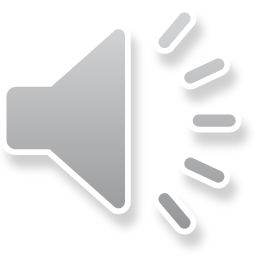 OBSTACLE RACE
0
7
L
E
T
T
E
R
S
PUZZLE
H
E
A
L
T
H
C
A
R
E
1
1
M
A
S
K
S
2
2
L
O
C
K
D
O
W
N
3
3
I
S
O
L
A
T
I
O
N
4
4
LETTER
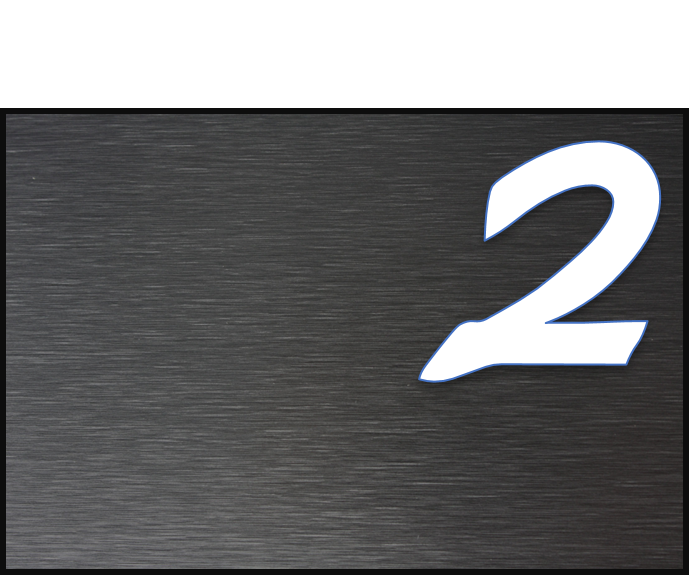 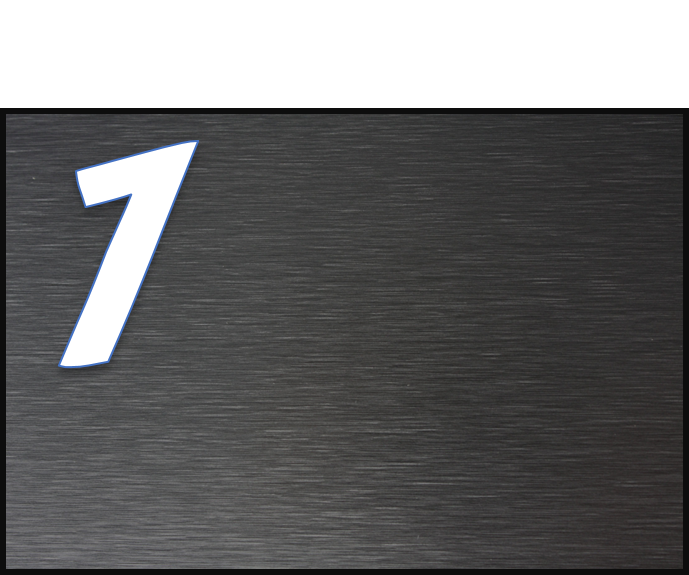 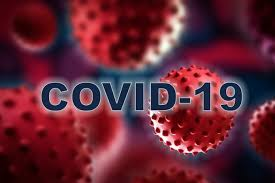 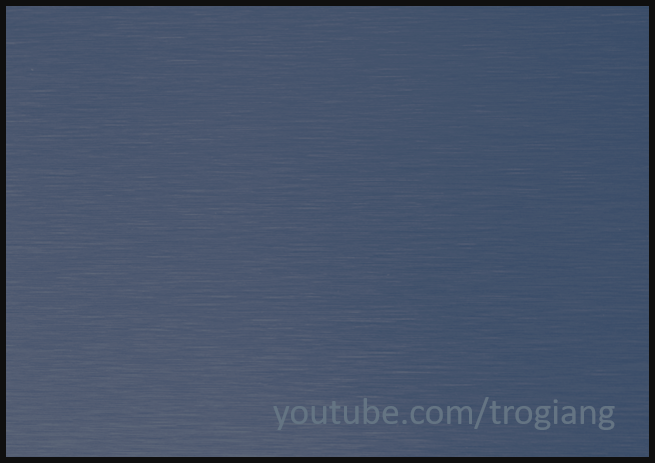 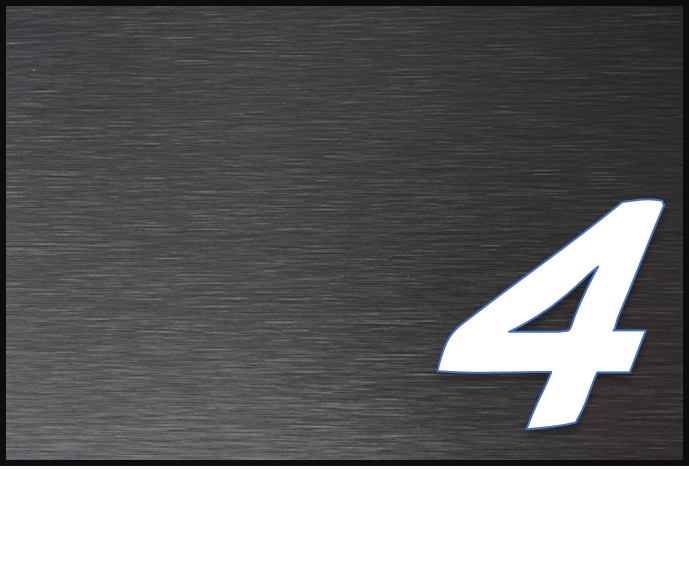 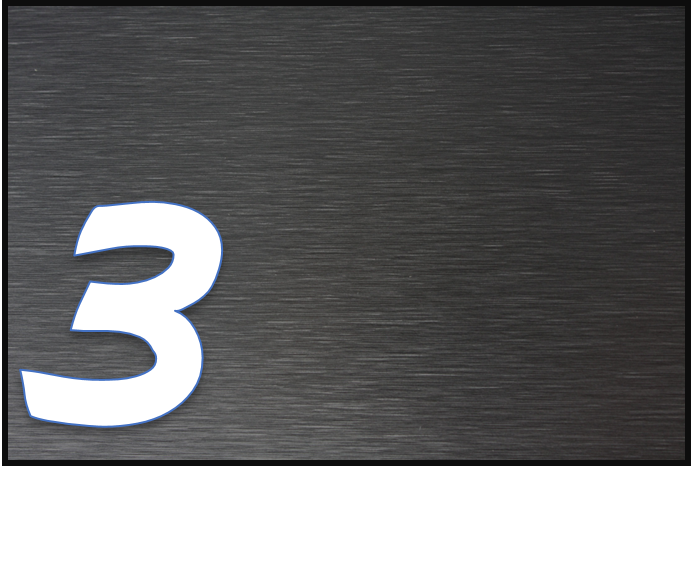 the service that look after people’s health
H_ _ L _ _  C _ _ _
15
14
13
12
11
10
09
08
07
06
05
04
03
02
01
HẾT GIỜ
a covering for your face or for part of your face
M _ _ K S
15
14
13
12
11
10
09
08
07
06
05
04
03
02
01
HẾT GIỜ
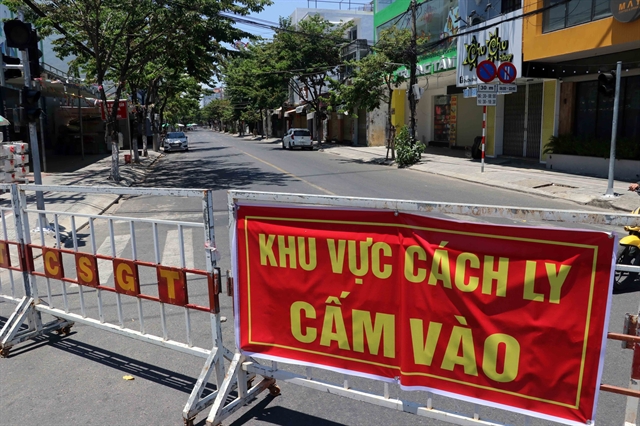 L _ C _ D _ W _
15
14
13
12
11
10
09
08
07
06
05
04
03
02
01
HẾT GIỜ
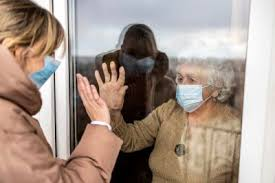 I S _ L_ T _ _ N
15
14
13
12
11
10
09
08
07
06
05
04
03
02
01
HẾT GIỜ
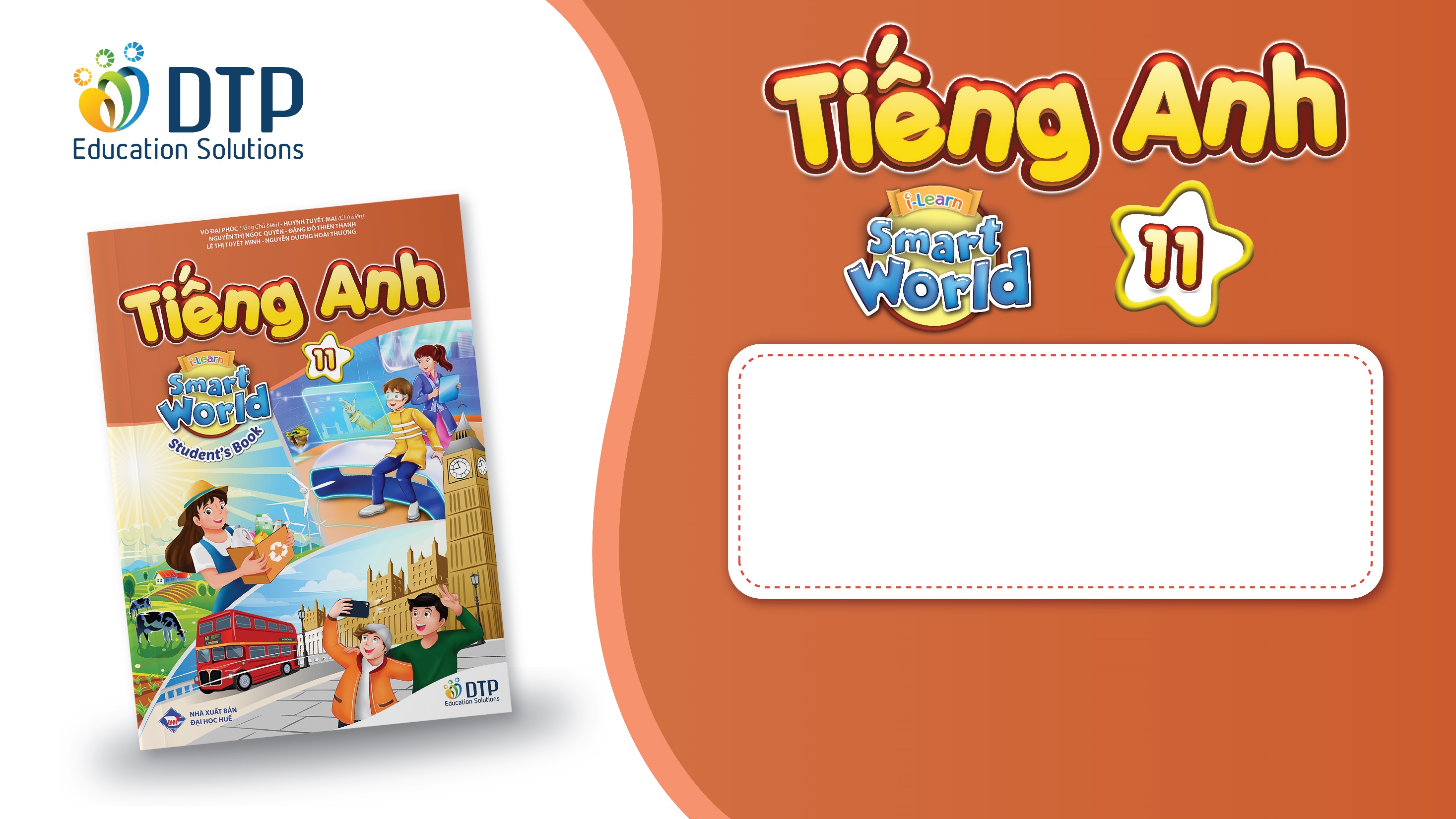 Unit 3: SOCIAL ISSUES
Lesson 3.1 Listening and Reading
Page: 32
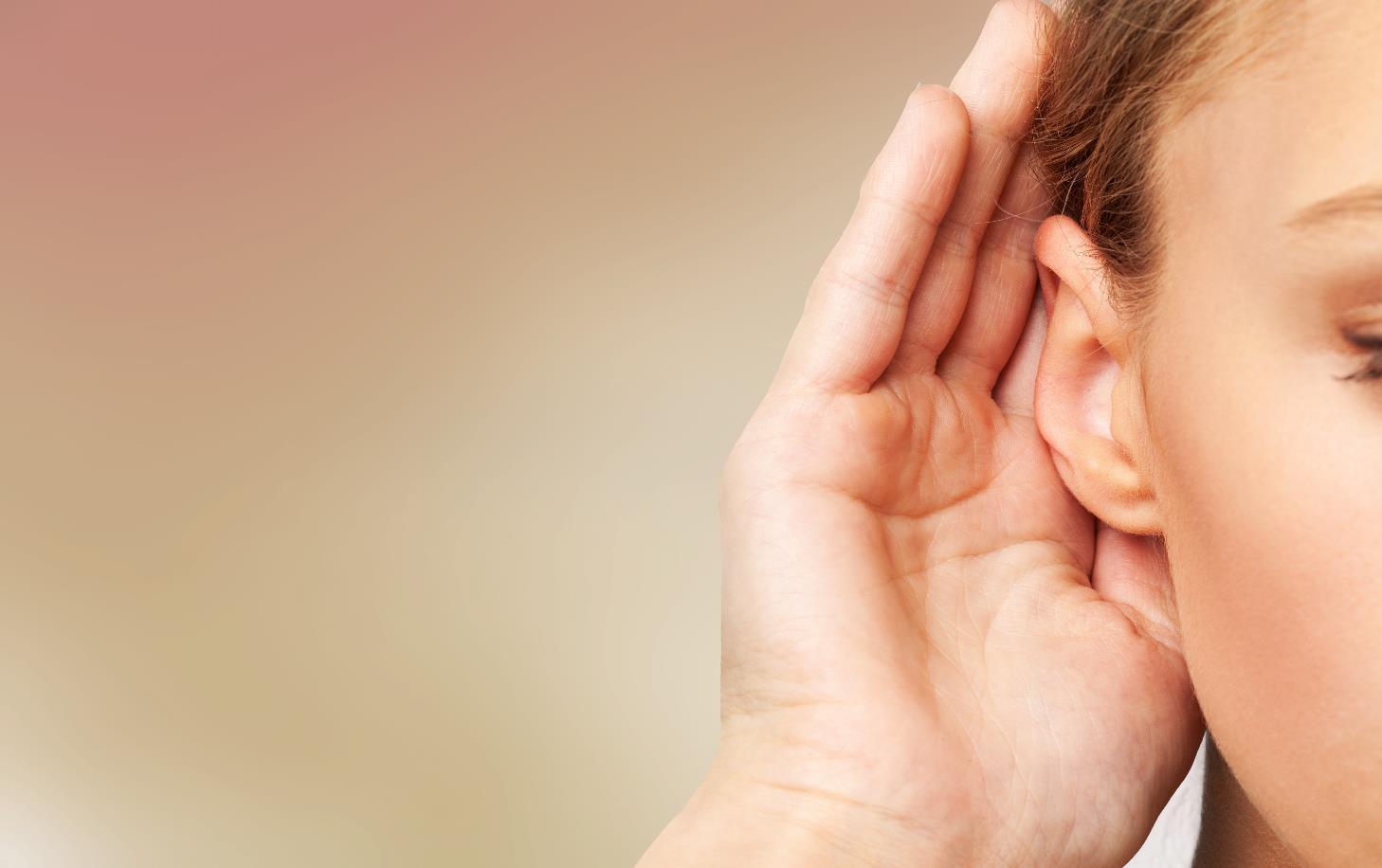 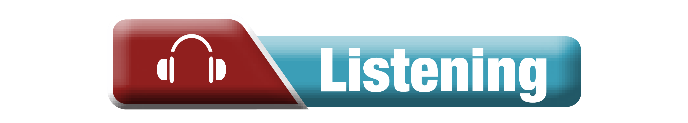 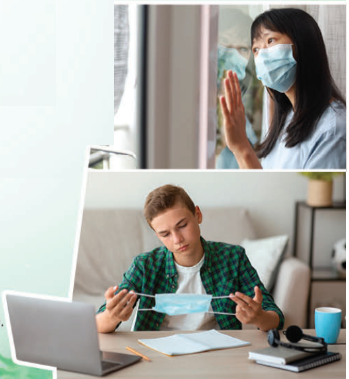 How are the girl and the boy feeling?
a. Listen to a podcast about the COVID-19 pandemic .
What kind of experiences did Donald and Dorothy have?
1. positive		2. negative           3. positive and negative
Donald: In the beginning …….
		After a few weeks ……..
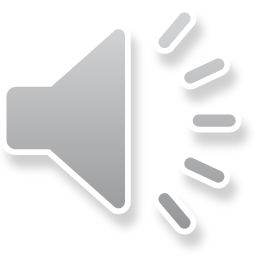 Dorothy: I was ………, and soon I ……..
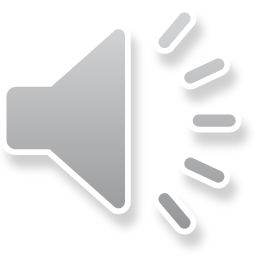 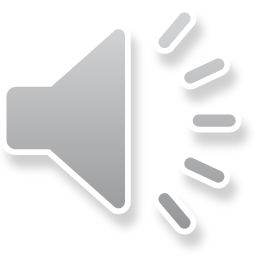 b. Listen and circle the correct answers.
1. During the pandemic, Donald …
a) joined a new school. b) moved house. c) studied online.
2. Donald had problems with … 
a) focusing on lessons. b) his laptop speaker. c) his teacher.
3. During the pandemic, Dorothy spoke to her friends …
a) face-to-face. b) at the bus stop. c) on social media.
4. In the future, Dorothy wants to …
a) become a teacher. b) help teenagers. c) quit her part-time job
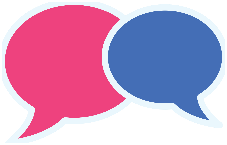 What would you do if you were in the same situation as 
Donald and Dorothy?
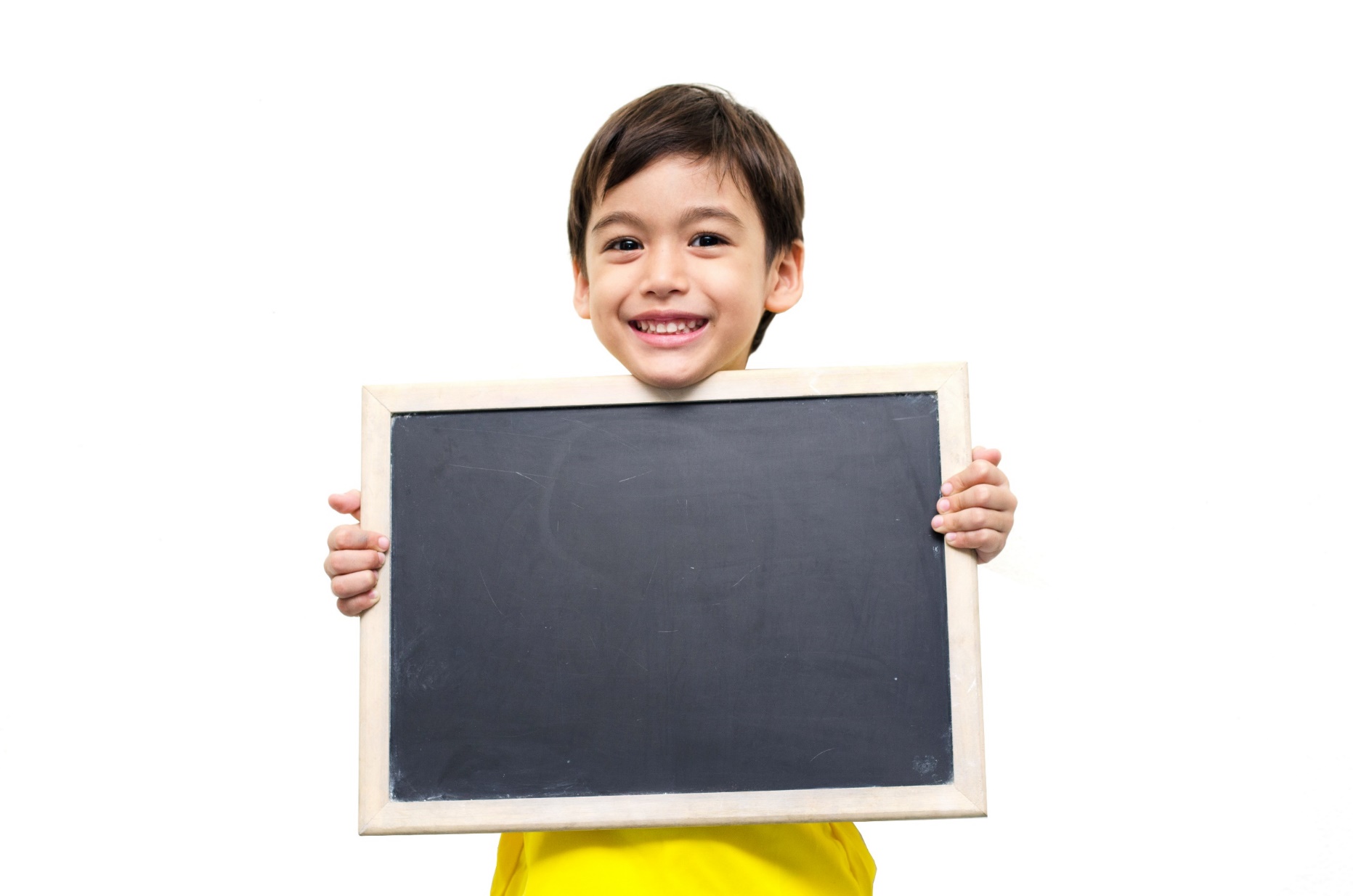 Reading
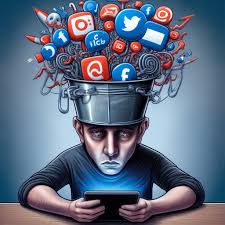 What’s the matter with him?
VOCABULARY
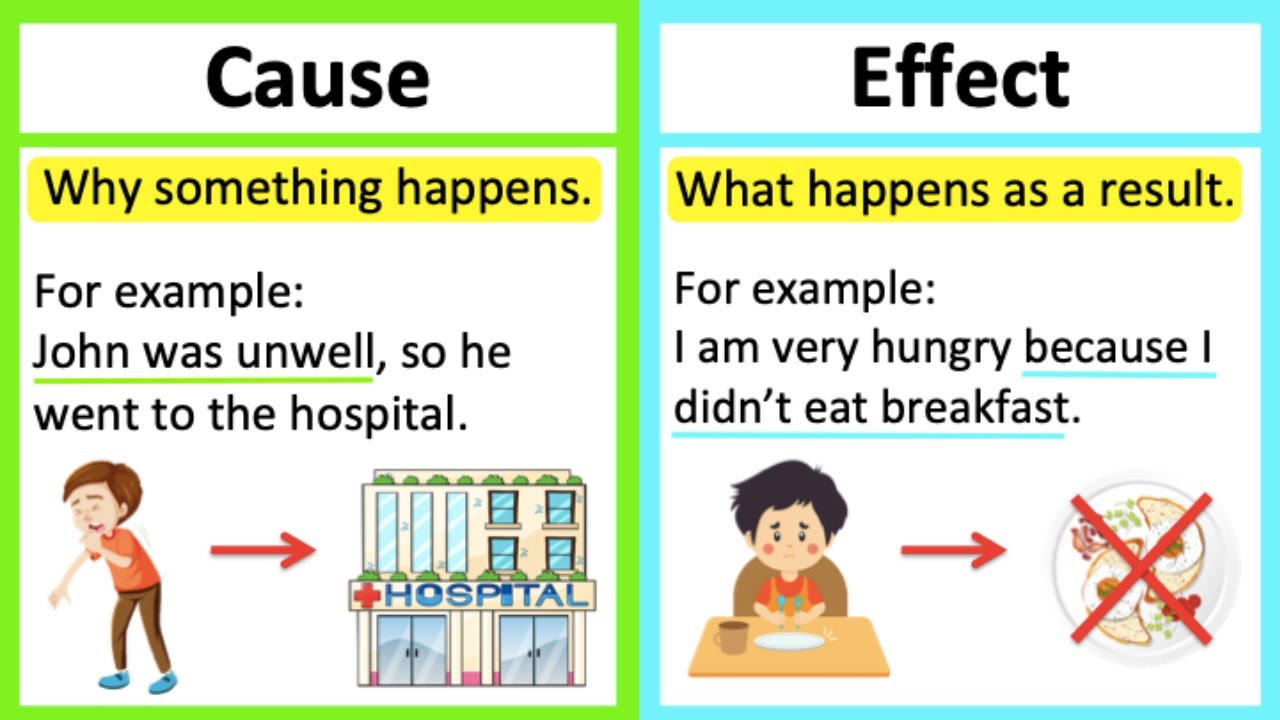 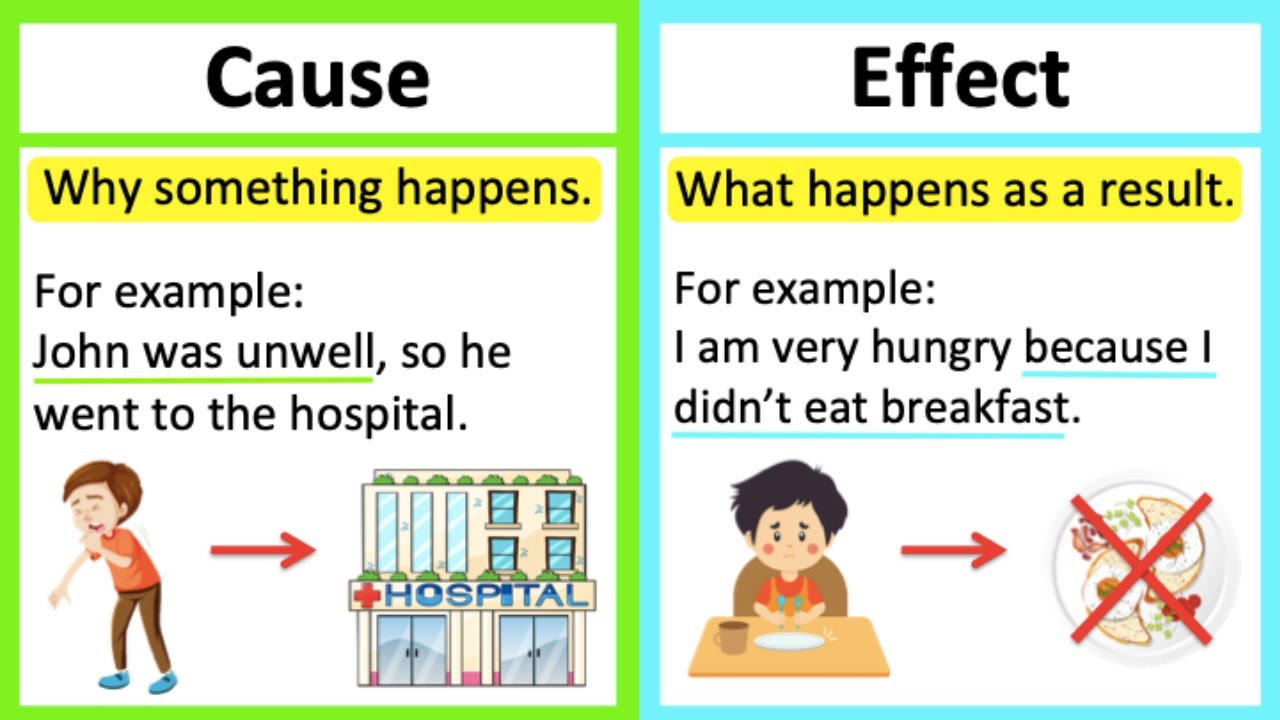 addiction	/əˈdɪkʃn/       (n)
cause 		/kɔːz/ 	    (n)
effect 		/ɪˈfekt/ 	     (n)
self-esteem /self ɪˈstiːm/ (n)
distract	  /dɪˈstrækt/ 	  (v)
Example: If the TV is distracting you from your homework, turn it off.
VOCABULARY
addiction	/əˈdɪkʃn/       (n)		sự nghiện
cause 		/kɔːz/ 	    (n)	nguyên nhân
effect 		/ɪˈfekt/ 	     (n)		kết quả
self-esteem /self ɪˈstiːm/ (n)		lòng tự trọng
distract	  /dɪˈstrækt/ 	  (v)	làm sao lãng
c _ _ s _ 
 a _ _ i c t _ _ n
 _ i _t _ a _ t 
4. s_l_-e_ _ _ _ _ 
5. _ f_ _ _ t
a u   e
d d         i  o
d  s   r     c
e f     s t e e m
e   f e c
a.  Read John's essay about social media addiction and choose the best introduction sentence.1. One problem affecting teenagers in the USA is social media addiction. 
2. Today, more teens use social media than ever before.
One problem affecting teenagers in the USA is social media addiction. This essay will look at the causes and effects of this problem.
	The first cause of social media addiction is the social media apps. The apps are designed to make people keep using them by knowing exactly what they like to read, watch, and look at and showing you it when you turn on the app. This means you will always see new interesting content. The second cause of social media addiction is the need to create an attractive "online life." For some teens, it is more important to be cool and popular online than offline. They spend hours every day trying to create the perfect "online life."
The first effect of social media addiction is it causes low self-esteem. This means you do not feel confident in yourself. Seeing photos of others having fun makes you feel sad because you do not have the same experiences. The second effect of social media addiction is it 
damages your "offline life." Relationships with friends and family get damaged because teens are distracted by social media.
In conclusion, social media addiction is a problem for teens in the USA. It is caused by apps and the importance of a cool "online life,“ and results in low self-esteem and problems in your "offline life."
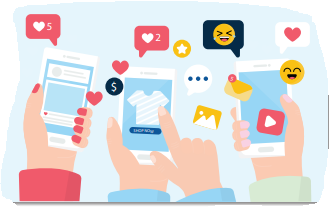 apps
cool
confident
friends
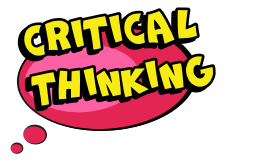 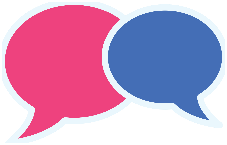 How many times a day do you check your social media? What kind of information do you look for?
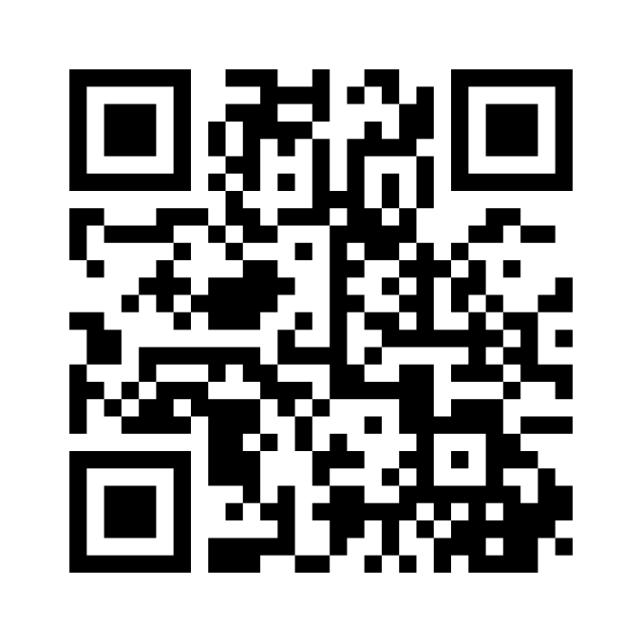 https://www.menti.com/alk2qthoahfv
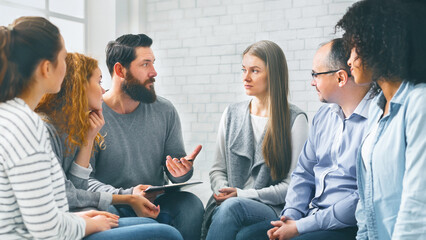 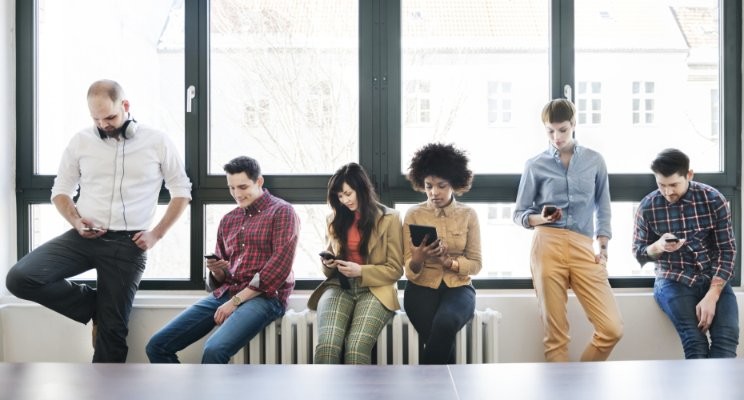 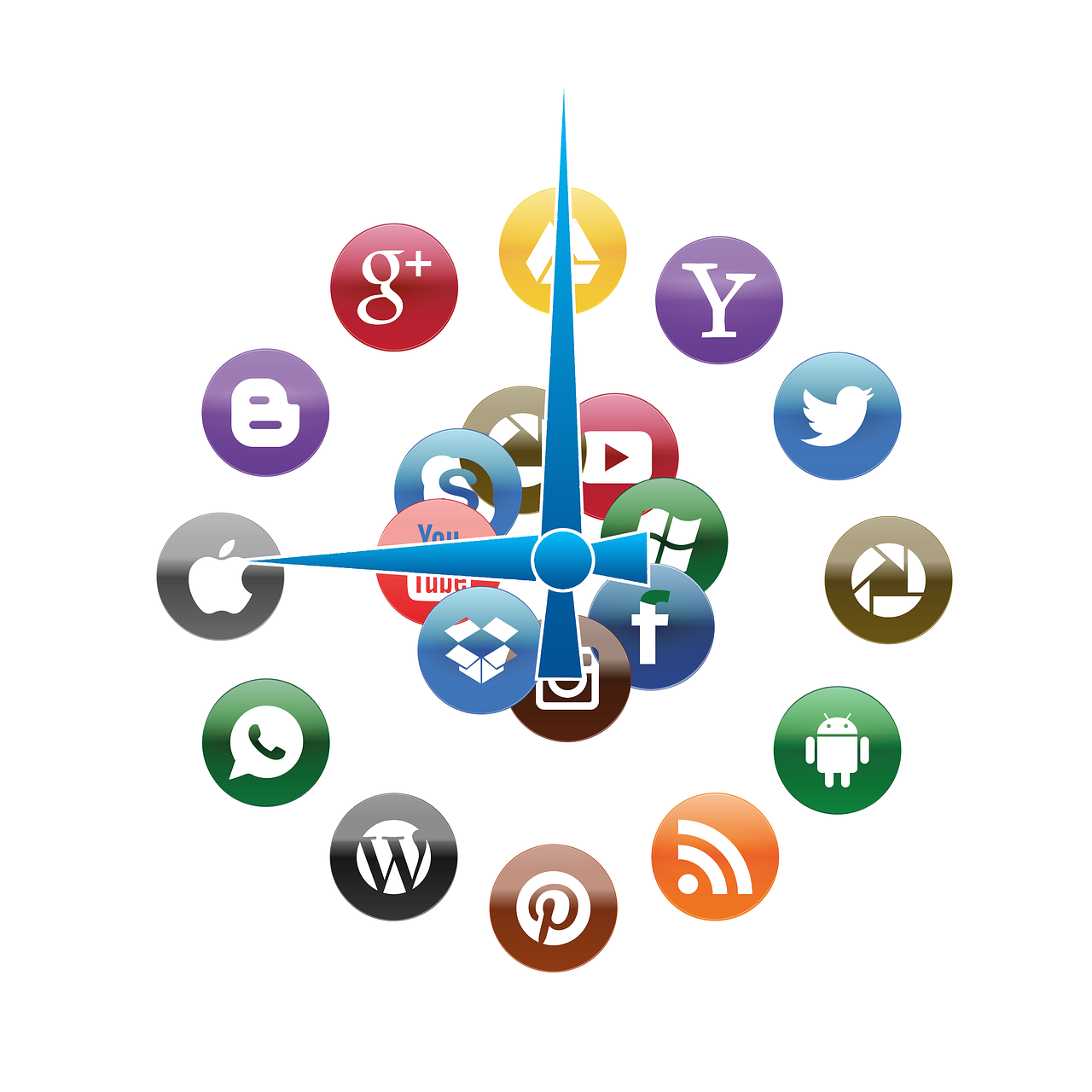 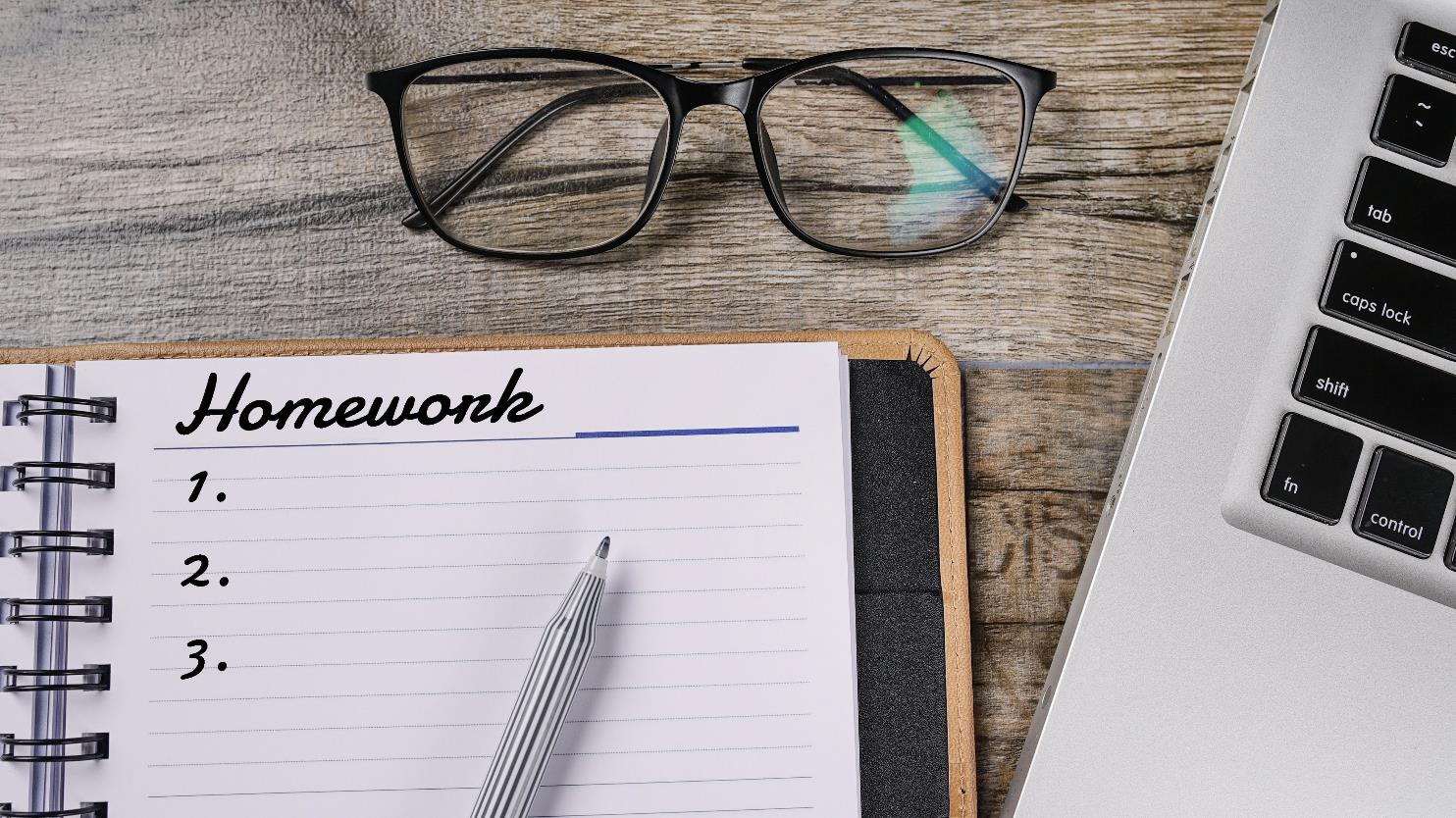 Do the tasks again.
Prepare the next lesson - Speaking & Writing  on page 33 in SB.
Play the consolidation games in Tiếng Anh 11 i-Learn Smart World DHA App on www.eduhome.com.vn
THANK YOU!